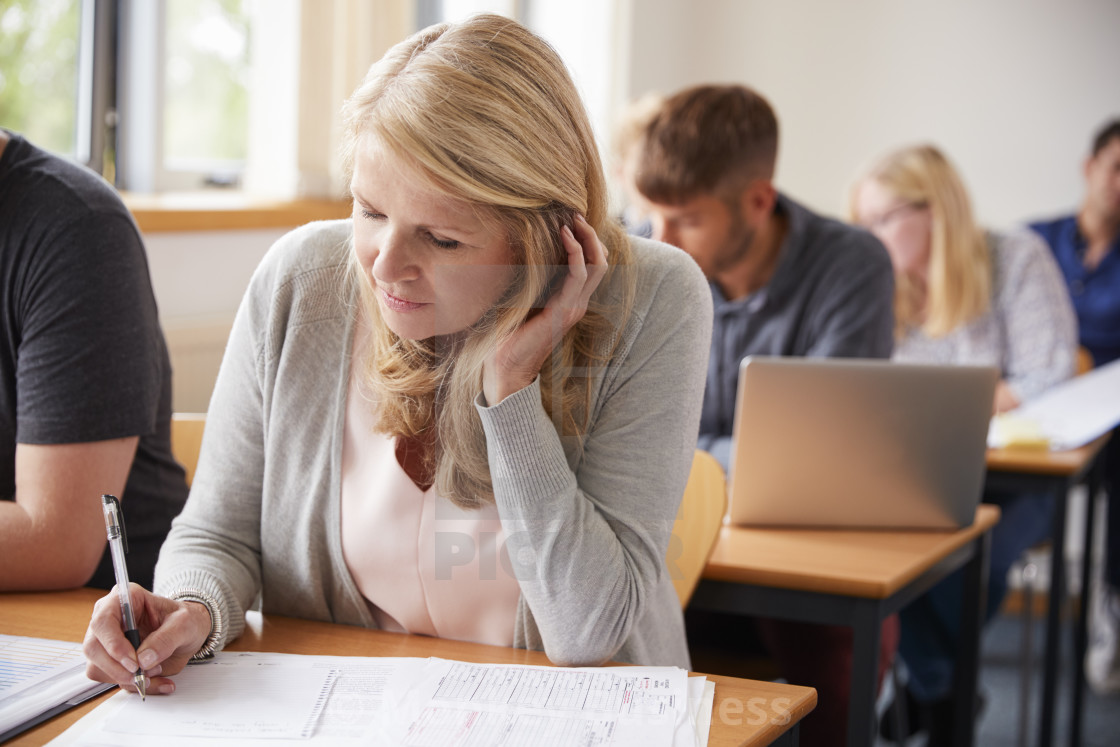 Budapest, 2021. november 30.
Digitális Munkaerő Műhely
Felnőttképzés és munkaerőpiaci igények
Bódis László
kabinetfőnök, Gazdaságstratégiáért és Szabályozásért Felelős Államtitkárság
Tartalom
1. Digitális képzési igények előrejelzése és a képzések visszamérése
2. Felnőttképzési programok a 2021-2027-es programozási időszakban
2
ITM: Innovációk a felnőttképzés rendszerében
A felnőttképzési rendszer fő fejlesztési irányai 2020-2021
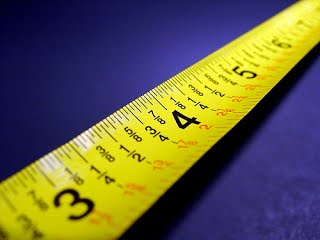 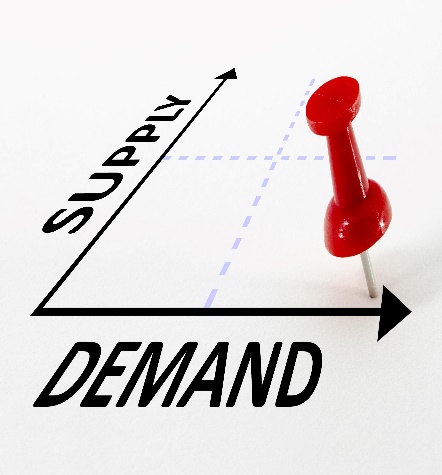 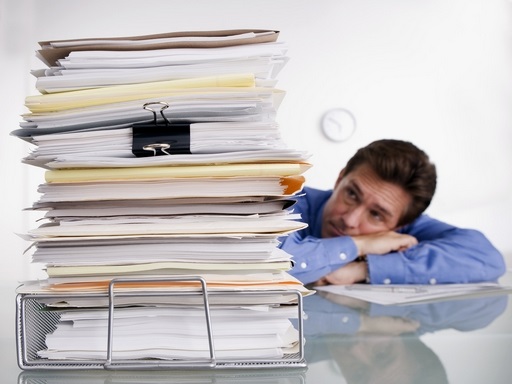 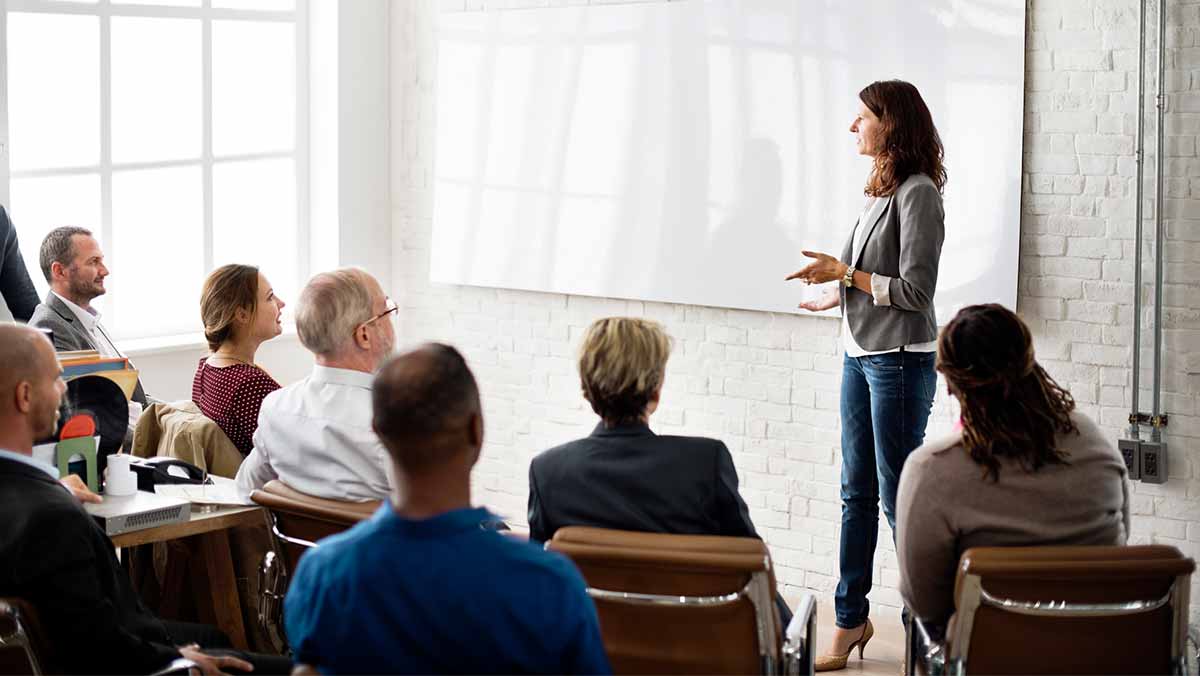 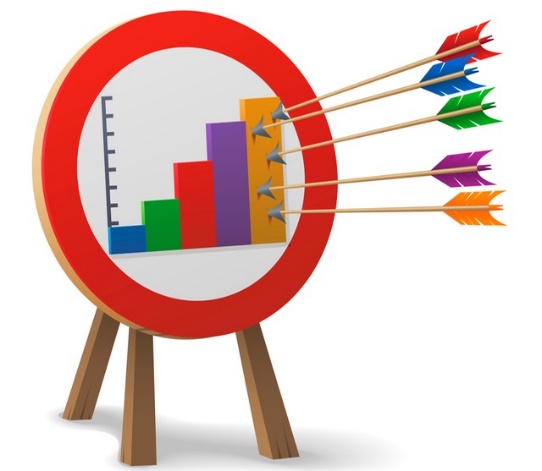 Képzésben résztvevők számának növelése
Kimenet-
vezérelt (független vizsgaközpontok)
Mérhető 
(big data alapú pályakövetési rendszer)
Kevesebb adminisztráció
Munkaerőpiaci kereslet-
orientált
4
5
1
3
2
3
Zajlik a pályakövetési rendszer kialakításaA digitális képzések mérhetővé válnak
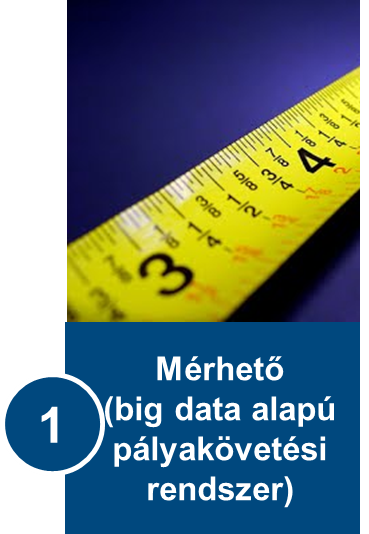 A pályakövetési rendszer tervezett funkciói

Alapvetés:
Adminisztratív adatbázisok összekapcsolása
Szakpolitika támogatása: szakpolitikai döntések támogatása (munkaerőpiac kínálati oldalának monitorozása, képzésfinanszírozás, stb.)

Képzésben résztvevők támogatása: felnőttképzési „booking.com” felület létrehozása (objektív adatok alapján)

Képzők támogatása: egyéni visszajelzés nyújtása a képzőknek képzéseik eredményességéről (országos benchmarkkal)
1
2
3
4
Zajlik a munkaerőpiaci előrejelző rendszer kialakításaA digitális munkaerőigények előrejelzésének kérdése
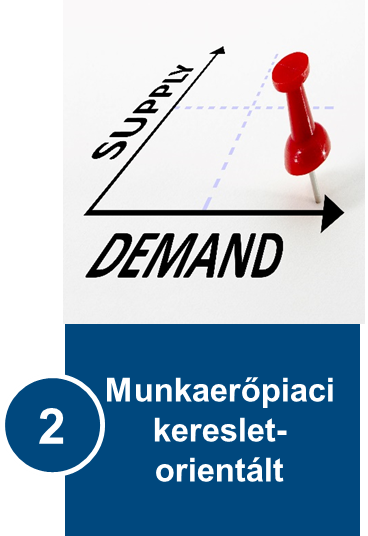 KERESLET
KÍNÁLAT
Jelenlegi helyzet
Előrejelzés (forecast)
Jelenlegi helyzet
Előrejelzés (forecast)
Főbb funkciók
I. Álláshirdetések elemzése

Munkaerőkölcsönzők és –közvetítők adatai
Állami álláshelyek
I. Képzések kibocsátási adatai
Szakképzés
Felnőttképzés
I. Keresleti makromodell eredményei (előrejelzés 2025-ig)
II. Regisztrált álláskeresők
II. Foglalkoztatási- és bérdinamika adatok
II. Nagyberuházások modellje
III. Közfoglalkoztatottak
KERESLET ÉS KÍNÁLAT ÖSSZEHASONLÍTÁSA (MATCHMAKING)
5
Tartalom
1. Digitális képzési igények előrejelzése és a képzések visszamérése
2. Felnőttképzési programok a 2021-2027-es programozási időszakban
6
Fő irányok a 2021-2027-es fejlesztési források felhasználása területén
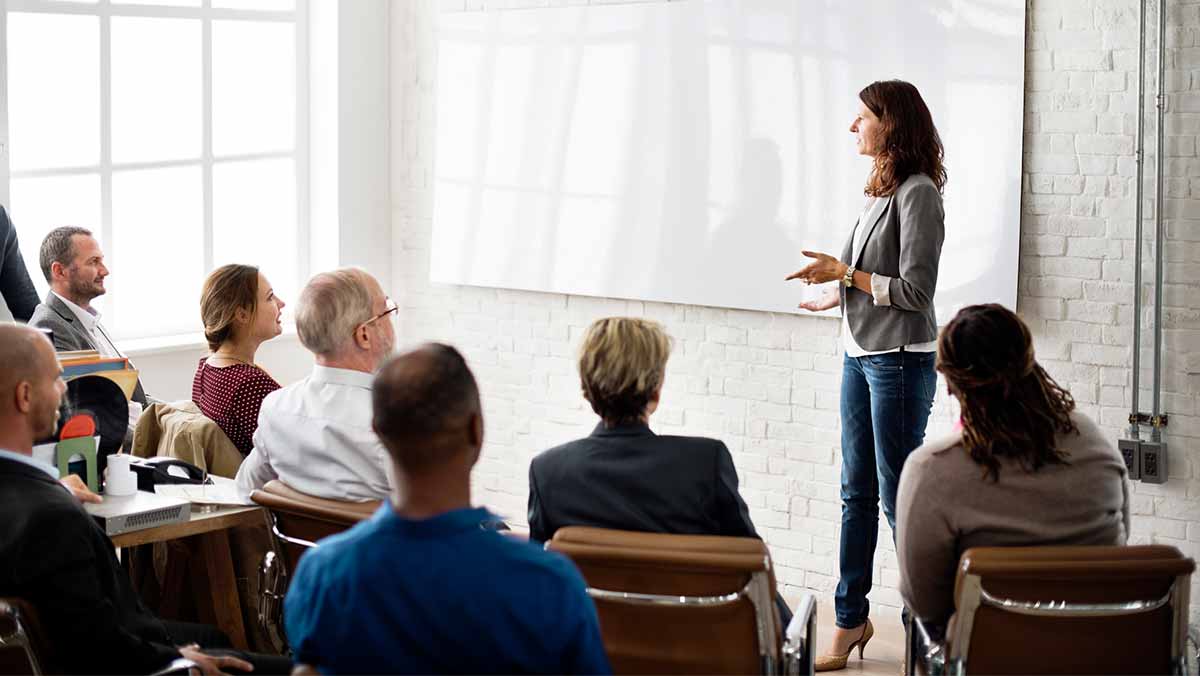 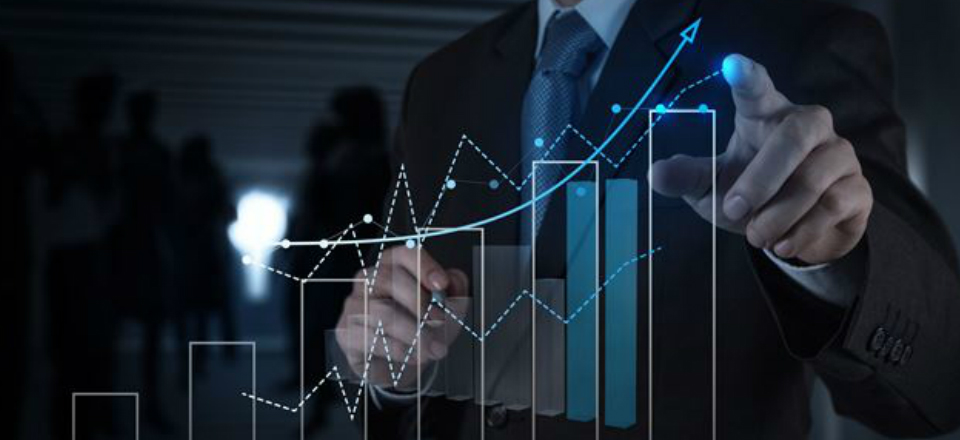 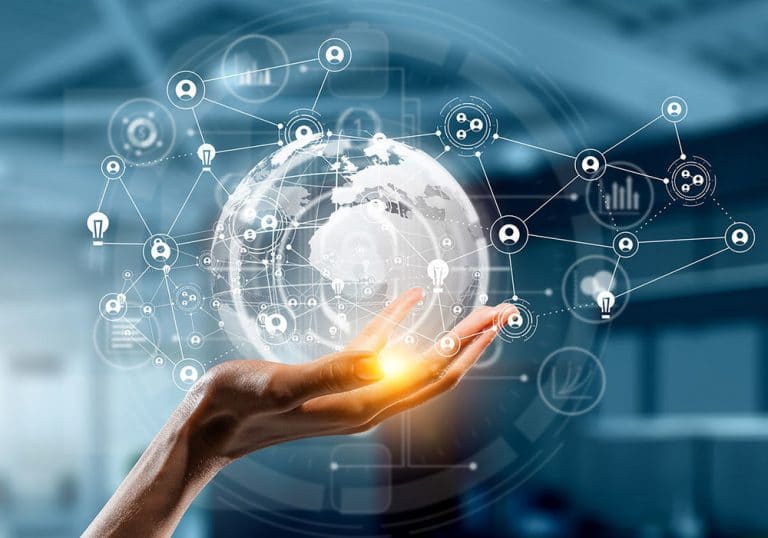 Vállalati belső képzések (akár külső szereplők bevonásával)
Felnőttképzés digitális irányítási rendszere
Struktúraváltó felnőtt-
képzések
1
3
2
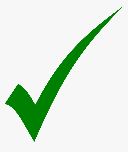 Folyamatosan zajlik (FAR, pályakövetés, munkaerőpiaci előrejelzés)
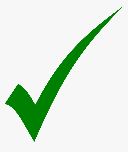 Tervezett indulás: 2022 első félév
2021. szeptemberben elindítottuk az 1. szakaszt
2022 elején indul a 2. szakasz (finomhangolás)
7
Köszönöm a megtisztelő figyelmet!